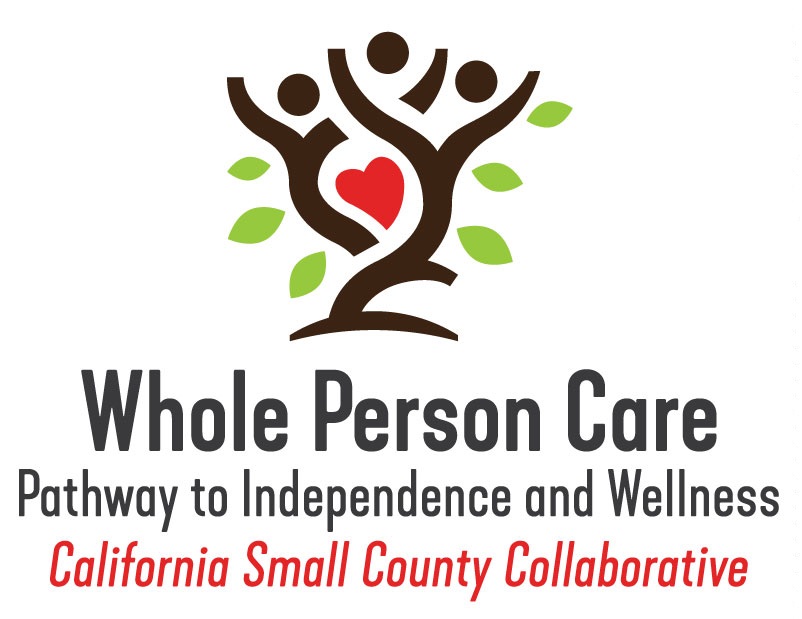 San Benito County
Program Summary
November 15, 2017
Part I - Background
San Benito County
Approximately 58,792 residents
19,023 Medi-Cal eligible, 32% residents
Heath and Human Services Agency is Lead Agency for California Small County Collaborative (CSCC)
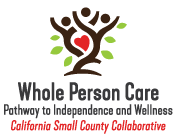 Part I - Background (continued)
Common Components across ALL Counties (Mariposa, Plumas and San Benito)
Automated Client Data Management & Care Coordination System
Participant “Client” engagement
Comprehensive Care Coordination (CCC)
Data Collection and Reporting
Universal and Variant Metrics
Centralized Financial Claiming and Data Reporting to Department of Health Care Services (DHCS)
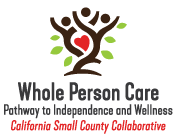 Part II – Section 1:

WPC County Lead Entity and Participating Entity Information
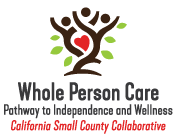 County Lead Entity
Small County Whole Person Care Collaborative Executive Committee = Directors from each County
Participant engagement
CCC Process
Data collection and reporting
Reporting metrics (Universal + Variant)
Fiscal claiming to DHCS for WPC reimbursement
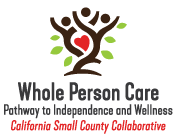 County Lead Entity (continued)
Individual County WPC Collaborative Leadership Committee = HHS + Participating Entities (PEs)
Identification of the target population(s) and timely assessment of their needs;
Assurance of local collaboration and programmatic coordination across all PEs;
Ongoing facilitation of care coordination among service providers;
Development of an appropriate and effective strategy for sharing confidential data among PEs that supports identification of common clients, coordination of care, improved access to needed services, and data collection and reporting
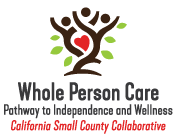 Participating Entities
Managed Care Health Plans
Anthem Blue Cross for Medi-Cal Managed Care – Janet Pain
2. Public Agencies
SBC HHSA = Lead Entity
SBC Public Health Department (SBCPH) – Lynn Mello
SBC Human Services Behavioral Health and Recovery Services (SBCBHRS) – Alan Yamamoto
San Benito County Probation Department (SBCPD) – R Ted Baraan
Santa Cruz Housing Authority (SCHA) – Jenny Panetta
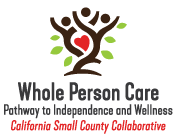 [Speaker Notes: Anthem Blue Cross: Develop strategies for integrating services; coordinating health care services to common patients; share data with WPC; and develop infrastructure to collaborate with other health entities.
SBC HHSA: Provide local WPC pilot administration, oversee and monitor WPC activities and coordinate working relationships with five (5) participating entities and five (5) community partners including reporting and fiscal responsibilities; Monitor contracts with participating entities and community based organizations; Coordinate the WPC Leadership Committee and associated planning; Coordinate Engagement and Coordinated care systems; Participate in the SCWPCC meetings
SBCPH: Provide leadership and oversight of public health care services, including cross coordination of care amongst WPC entities
SBCBHRS: Provide mental health and substance abuse treatment referrals, coordinate data collection, evaluation, data sharing with other WPC entities
SBCPD: Collaborate with WPC in data sharing, providing referrals and focusing on homeless and persons released from incarceration
SCHA: Coordinate access to Project Based Vouchers for homeless and participate in housing pool.]
Participating Entities (continued)
Community Partners (CPs)
CP 1: Public Agency – SBC Community Services and Workforce Development Division (SBCCSWD) - Enrique Arreola
CP 2: Hazel Hawkins Memorial Hospital (HHH) - Ken Underwood
CP 3: San Benito Health Foundation (SBHF) – Rosa Vivian Fernandez
CP 4: Coalition of Homeless Providers aka Continuum of Care (COC) - Katherine Thoeni
CP 5: Youth Alliance - Diane Ortiz
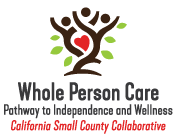 [Speaker Notes: SBCCSWD: Coordinate delivery of community services to WPC enrollees and be a community partner in support of WPC
HHH: Hospital Inpatient and Emergency Services, data sharing, health care integration as related to WPC
SBHF: Federal Qualified Health Center to participate in referrals, coordinated care integration, data sharing and act as community partner in support of WPC Pilot
COC: Participate as community partner in support of WPC services to homeless.
Youth Alliance: Participate as a community partner and make referrals and share data with WPC Pilot.]
Part II – Section 2:

General Information and Target Population
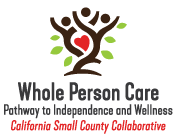 Geographic Area, Community, and Target Population Needs
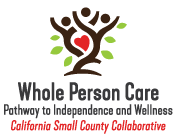 Vision and Structure of WPC Pilot
BOS formed Homeless Planning Committee/Collaborative in 2008
State of CA Community Development Block Grant ($1.5 million) for Homeless Shelter
Phase One: 4,300 square foot Homeless Shelter – December 2017
Phase Two: WPC space and other supporting services
“Helping Hands” rental assistance
Tenant Based Rental Housing (TBRA) using Federal Home Funds
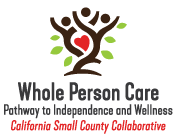 Pilot Strategy
Care Coordination and Alignment with Current System:
Participant Engagement
Comprehensive Care Coordination (CCC)
Housing Placement
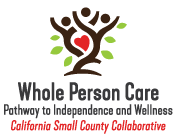 Pilot Strategy (continued)
Build upon and strengthen existing efforts in the community
Health care
Education
Housing
Jobs
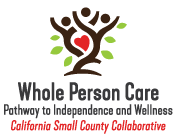 Sustaining WPC - Goals
Reduced inpatient hospitalizations
Reduced rates of chronic health problems
Reduced Emergency Department use
Reduced interaction with law enforcement and the justice system
Automated Client Data Management System
Reduced costs
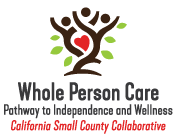 Communication Plan
Executive Committee will serve as policy making body – meets monthly
HHSA LE will work with other PEs = Homeless Planning Collaborative = Department Heads, upper management, community partners, non-profits and local residents. 
WPC Leadership Committee – meet weekly to monthly
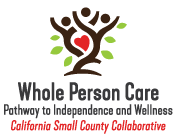 WPC Leadership Committee Objectives Y1 & Y2
WPC baseline data gathering and analysis
WPC program planning and policy development
Review and finalize infrastructure needs
Metrics and evaluation framing
Developing housing support relationships
Comprehensive systems mapping
Focused implementation planning and objectives and activities
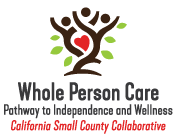 WPC Leadership Committee Objectives Y3 to Y5
Review metrics and evaluation of findings
Use evaluation findings for improvements
Services monitoring
Services coordination
Health outcomes
Housing support outcomes
Adopt WPC sustainability plan
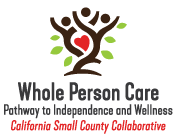 Target Population
Individuals, ages 18 to 64, who are homeless or at risk for homelessness and one or more of the following:
Have behavioral health condition (mental health, substance abuse, or co-occurring diagnosis)
Repeated incidents of Emergency Department use, hospital admissions, or nursing facility placement
Two or more chronic conditions
Recently released from institutions (i.e., hospital, county jail, institutions for mental diseases, skilled nursing facility, etc.) or connection to the criminal justice system
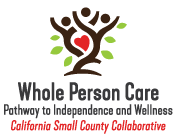 WPC 5-Year Projects Target Population
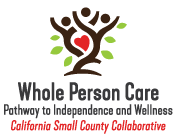 Part II – Section 3:

Services, Interventions, Care Coordination and Data Sharing
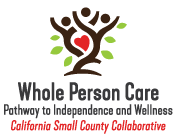 Services, Interventions and Care Coordination
Participant Engagement and Outreach at “street level”

Comprehensive Care Coordination through CCC Team and CCC Plan

Housing Navigation
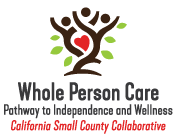 Participant Engagement Team (PET)
Assessment Coordinator
Community Health Nurse
Probation Officer
Peer Advocate
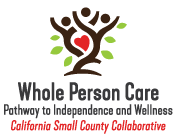 Participant Engagement and Outreach
Community outreach by PET. Screen individuals for appropriate referrals to WPC or other programs including PRIME.
Referrals to PET from:
HHH
SBHF, Anthem and other health providers
County BH, PH, probation, social services
Associated non-profits
Local housing agencies
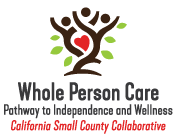 Participant Engagement and Outreach (continued)
PET will venture into business and residential neighborhoods where there are known concentrations of homeless. 
The PET will assist with:
Comprehensive Care Coordination Plan (CCCP)
Making appointments with health care providers 
Travel to attend appointments and receive services
 Applications and processing for public benefits.
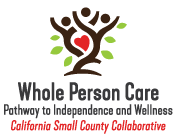 Participant Engagement and Outreach (continued)
50 potential enrollees annually
Length of engagement services will average 2 months with a range of 1 to 4 months
PET will hand off to Lead Care Coordinator focus will shift to Comprehensive Care Coordination
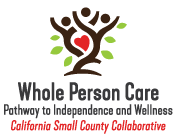 Comprehensive Care Coordination Team (CCCT)
Lead Care Coordinator
Community Health Nurse
Mental Health Clinician
Substance Abuse Recovery Specialist
Peer advocate
Housing Navigator, as appropriate
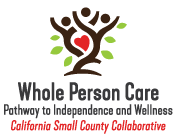 Comprehensive Care Coordination
CCCT will conduct full assessments of health, mental health, substance abuse and housing needs. 
Develop tailored CCC Plan for each participant
CCCT members will be assigned responsibilities based on the needs of the participant
Participant has regular meetings with CCCT
CCC will conclude when individuals “graduate” upon completion of their CCCP goals
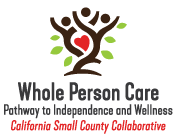 Comprehensive Care Coordination (continued)
CCCT will will provide care coordination services at a high level of intensity; “whatever it takes” to support the participant in achieving their recovery goals. 

24/7/365 access to services and commitment to engage and collaborate with any potential sources of support to the participant, including friends, family, medical providers, pets, treatment providers and a probation officer. 

CCC will be conducted with 107 potential WPC participants over the life of the Project and the length of CCC will last from 3 to 12 months with an average of 6.75 months per participant for a total of 722 member months
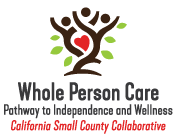 Housing Navigation and Supports
Assessment of eligibility for various housing supports; 
Assisting individuals to search for housing;  
Breaking down barriers associated with obtaining housing; 
Helping with credit repair or criminal record expungement; 
Providing advocacy with landlords; and
Helping participants to build the skills and supports necessary to maintaining housing over time.
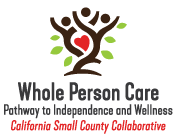 Housing Navigation and Supports (continued)
Participants enrolled in CCC who are determined to be homeless or have unstable housing/imminent risk of homelessness, will be linked to the Housing Navigator.
Housing Navigator works with the CCCT to ensure housing goals are included in the CCCP and there is a seamless coordination of services. 
Once the goals/activities of this service are complete, the Housing Navigator will inform the lead staff, which will trigger a “graduation” from Housing Navigation and Supports Bundle.
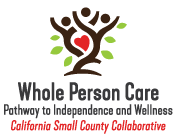 Housing Navigation and Supports (continued)
Housing services will include:
Housing assessment and individualized housing support plan, 
Assisting with housing applications
Identifying and securing available resources to assist with available housing subsidies especially the project based voucher program offered by our participating entity, the Santa Cruz Housing Authority. 
Support for security deposits, moving costs, utility service issues, furnishings, and disability modifications. 
Monitoring placements to be ready to mediate with landlord problems or possible terminations of tenancy.
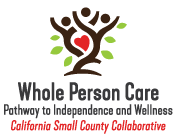 Additional Services
Job Skills and Pre-employment Training – SBCCSWD

Medical Respite Plan with HHH

Probation Department to identify individuals who are within 90 days of release from jail and meet WPC enrollment criteria, including crisis and/or hospitalizations, chronic health conditions and homeless or at risk upon discharge.
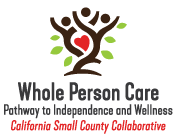 Data Sharing
Develop automated Client Data Management System) – CIBHS for eBHS

The purpose is to provide an automated system with bi-directional capabilities for use by the Lead Case Manager, the CCC Team, and other selected users determined by the county, including hospitals, other health and behavioral health care providers, and community-based service providers.
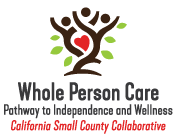 Data Sharing (continued)
Aggregate and integrate relevant target population data in the following manner:
Incorporate and map data across multiple systems, including Medi-Cal Managed Care Plans, the Medi-Cal Fee For Service program, hospitals, differing local EHR systems, County Behavioral Health, and community-based providers; 
Provides integrated data at the individual WPC participant level by creating a profile of each participant’s overall utilization of services across multiple systems;
Incorporates and captures diagnostic information to assist in identifying WPC participants with multiple conditions, including those with behavioral health conditions;
Incorporates and captures non-health care data, including data on housing instability, homelessness and interaction with the justice system;
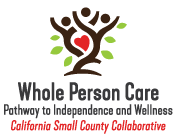 Data Sharing (continued)
Aggregate and integrate relevant target population data in the following manner (continued):
Provides a mechanism for managing Comprehensive Care Coordination services provided to WPC participants, documenting services, and monitoring participant progress;
Updates data at periodic intervals to capture all utilization and service data for WPC participants over time, including when possible, periods of prior services utilization; and, 
Provides for WPC participant-level and WPC population-level data reporting so that changes and progress for individuals and populations can be monitored, evaluated, documented and Plan-Do-Study-Act processes can be implemented.
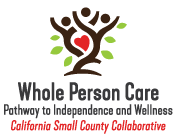 Part II – Section 4:

Performance Measures, Data Collection, Quality Improvement and Ongoing Monitoring
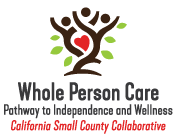 Performance Measures
Collect data to assess each Participating Entity and contracting service provider including CCC plan and utilization data.

Each person referred for CCC will receive screening and assessment including PHQ-9, suicide tool and VISPDAT
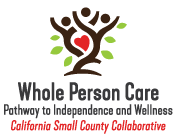 Performance Measures (continued)
Service utilization data will include:
Comprehensive Care Coordination
Support services such as housing and job skills
Emergency Department and acute inpatient hospital services
Primary and specialty care
Psychiatric hospital services, mental health outpatient, and substance use treatment services
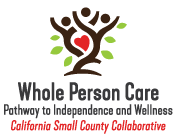 Performance Measures (continued)
Client Data Management System, eBHS, will provide documentation of:

Number of clients served each month

Specific services provided

Assessment findings 

Associated outcomes.
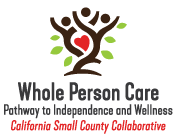 Performance Measures (continued)
eBHS data will be used by WPC Leadership Committee to monitor the effectiveness of the interventions, including:

Improvements in housing stability and changes in participant use of Emergency Departments

Acute inpatient hospitalization and psychiatric inpatient utilization

Effectiveness of services and costs and continuing barriers to effective service delivery 

Guide its Plan-Do-Study-Act (PDSA) process.
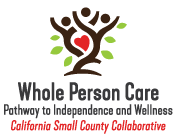 Universal Metrics
Health Outcomes

Ambulatory Care – Reduce ED use

Inpatient Utilization-General Hospital/Acute Care (IPU) – Reduce inpatient utilization as part of CCC

Follow-up After Hospitalization for Mental Illness (FUH) – Percent of participants receive follow-up within 30 days after hospitalization

Initiation and Engagement of Alcohol and Other Drug Dependence Treatment (IET) – Initiate and Engage with participants with identified treatment need
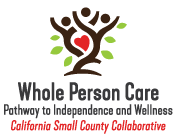 Universal Metrics (continued)
Administrative

CCC Plan – Participants with a CCCP within 30 days of enrollment and annual re-assessment with updated tailored plan

Care Coordination, Case Management and Referral Infrastructure – Develop shared policies and procedures, review semi-annually and utilize the PDSA model to modify and implement change across entities

Data and information sharing – Submission of documentation demonstrating the establishment of data and information sharing policies and procedures across the WPC collaborative, county pilot leads and all participating entities
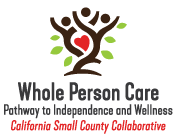 Variant Metrics
VM1: Implement VISPDAT for WPC participants

VM2: 30 Day All Cause Readmissions

VM3: PHQ-9

VM4: Suicide Risk Assessment (C-SSRS Tool)

VM5: Housing Services
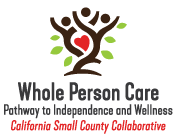 Data Analysis, Reporting, and Quality Improvement
Key Data
Demographic information

Source of referral

Timeframe for response to referral

Timeframe for CCC Plan development

Documentation of all services provided to participant
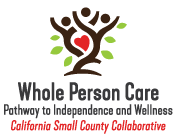 Data Analysis, Reporting, and Quality Improvement (continued)
Prior to CCC Plan, participants to sign:

Universal Release of Information (ROI)

Informed Consent

Data Sharing and Privacy Agreements signed with all PEs.
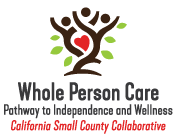 Quality Improvement Outcome Measures
Reduction in ED visits

Reduction in acute inpatient and psychiatric inpatient hospitalizations

Housing stability

Regular use of primary care services

Improvements in participant reported health and mental health status
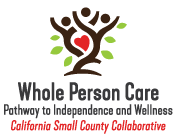 Plan-Do-Study-Act (PDSA)
Facilitates Quality Improvement by:

Identifying the aim to be achieved;

Describing the measurable outcomes to be achieved toward that aim;

Defining the processes currently in place; identifying opportunities for improvement; and, determining necessary changes to the intervention based on analysis.

The Plan-Do-Study-Act Cycle will be included at multiple points during Project implementation and throughout the life of the Project.
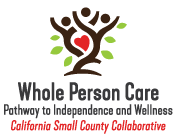 Plan-Do-Study-Act (PDSA) (continued)
Focus on three questions for improvement:
What are we trying to accomplish? 
How will we know that a change is an improvement? 
What changes can we make that will result in improvement?
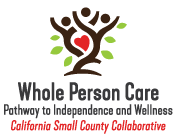 Plan-Do-Study-Act (PDSA) (continued)
Monthly, used by CCCT and PET to assist with improving outreach and coordination

Quarterly, used by WPC Participant Entities
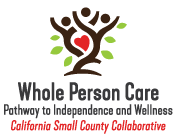 Plan-Do-Study-Act (PDSA) (continued)
System level  use:
Development and implementation of engagement strategies 
Screening tools
Care Plan documents
Data collection tools 
Data entry processes
Report development
Service and support implementation 
Housing navigation strategies
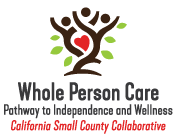 Plan-Do-Study-Act (PDSA) (continued)
Individual or case level  use:

During CCCT and participant meetings on how they are progressing towards meeting their goals. 

There will be discussions and assessments about which factors in their lives are helping them and which are hindering them from making meaningful changes or progress
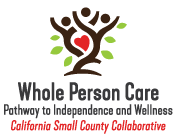 Participant Entity Monitoring
All Participating Entities enter into an MOU with Lead Agency (HHSA)
Quarterly program and financial monitoring
Site visits may include:
Review of invoices
Employee timesheets
Case files
Policies and procedures
Complaint and incident reports
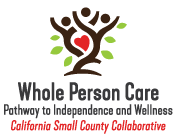 Participant Entity Monitoring (continued)
Program monitoring:
Accountable for carrying out the agreed-to scopes of services and performance standards;
Meet service requirements associated with performance metrics specified in the contract;
Maintain and provide records that accurately reflect whether performance metrics and outcome measures have been achieved or not achieved.
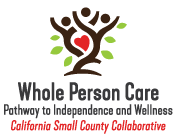 Participant Entity Monitoring (continued)
Financial monitoring:
Funding has been used for allowable and budgeted activities; 
Expenditures are supported with proper documentation, and financial records are maintained that provide an appropriate audit trail
Payment to Participating Entity or Contract do not exceed the contract maximum without appropriate amendment
Contractor has appropriately complied with all applicable federal, state and county contract laws and regulations.
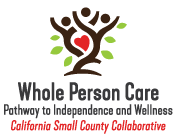 Part II – Section 5: 

Financing
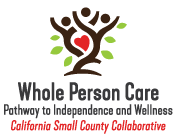 Financing Structure
Budget in 6 main categories
Administrative Infrastructure
Delivery Infrastructure
Incentives
PMPM Bundles
Fee-for-Services
Pay for Outcomes
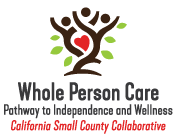 Administrative Infrastructure
Covers the following:
Deputy Director
Fiscal Support
Contractor
Travel
Office space
Training
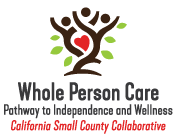 Delivery Infrastructure
Covers the following:
Communication
Computers
Copier/printer/scanner
Van
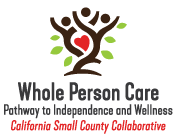 Incentives
Covers the following:
$75.00 paid to each health care provider when participant is enrolled in CCC
$600/month to HHH for reporting WPC participants in ED
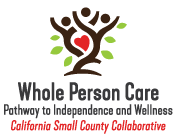 PMPM Bundles
Comprehensive Care Coordination (CCC)
Housing Navigation and Services
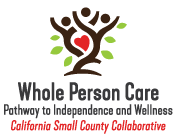 PMPM Bundles (continued)
CCC Bundle covers:
Program Manager
Office Assistant III
Social Worker I
Peer Advocate
Community Health Nurse
Mental Health Clinician
Substance Abuse Specialist
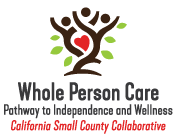 PMPM Bundles (continued)
Housing and Support Services Bundle covers:
Program Manager
Office Assistant III
Housing Navigator/Tenancy Care Support
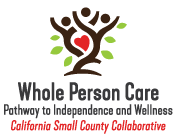 Fee-For-Service
For Engagement and Outreach
Program Manager
Office Assistant III
Social Worker I
Peer Advocate
Community Health Nurse
Probation Officer
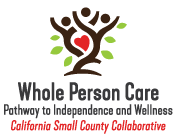 Pay for Outcomes
Anticipated 5% reduction annually in Emergency Department utilization and hospital admissions. To be paid Program Year (PY) 2-5 to HHH
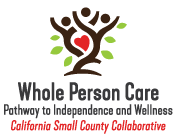 Budget Summary
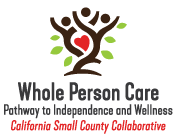